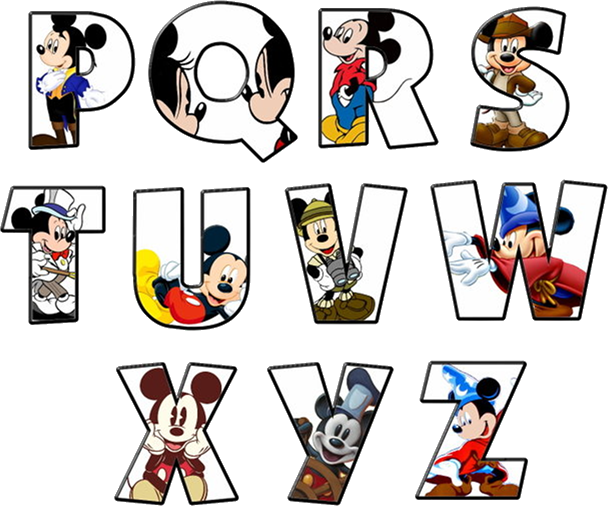 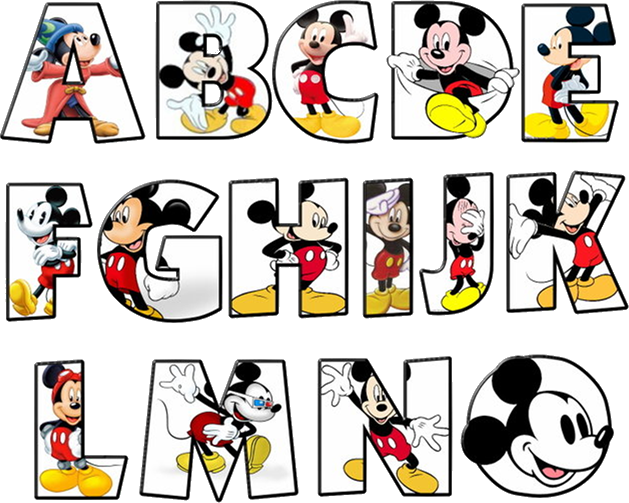 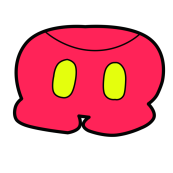 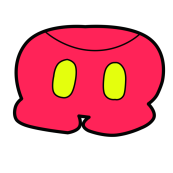 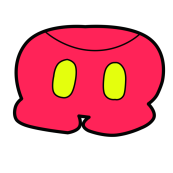 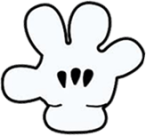 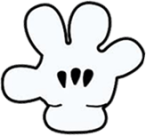 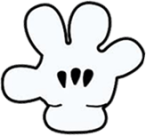 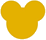 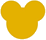 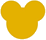 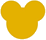 V
a
o
s
m
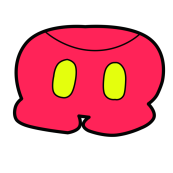 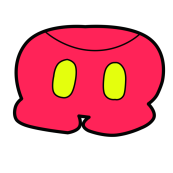 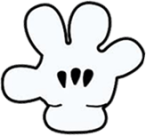 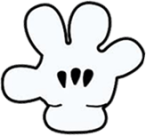 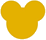 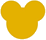 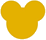 a
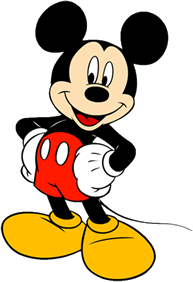 C
t
a
r
o
n
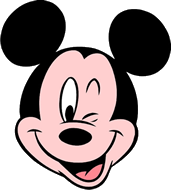 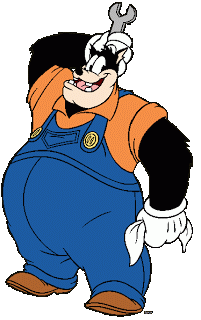 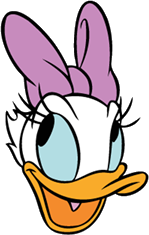 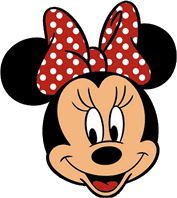 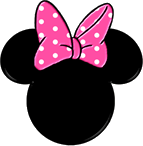 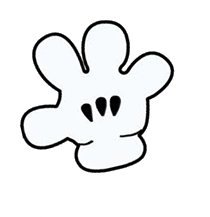 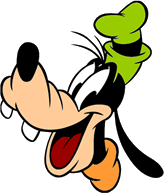 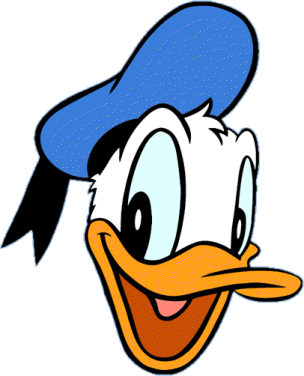 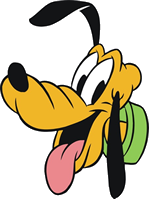 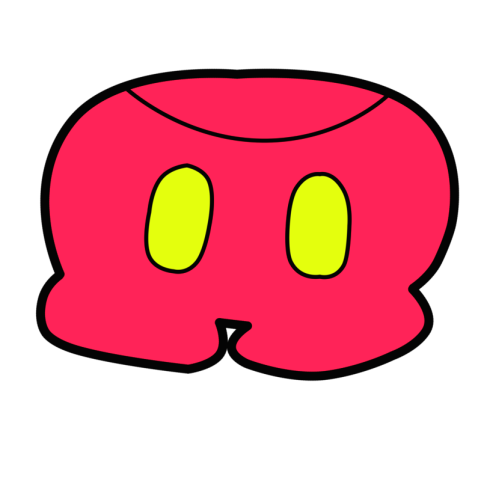 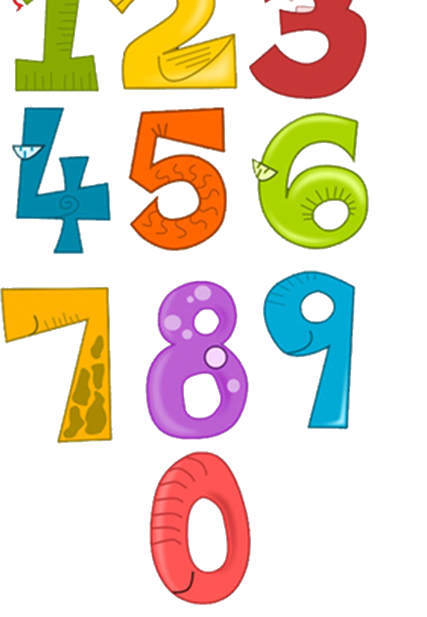 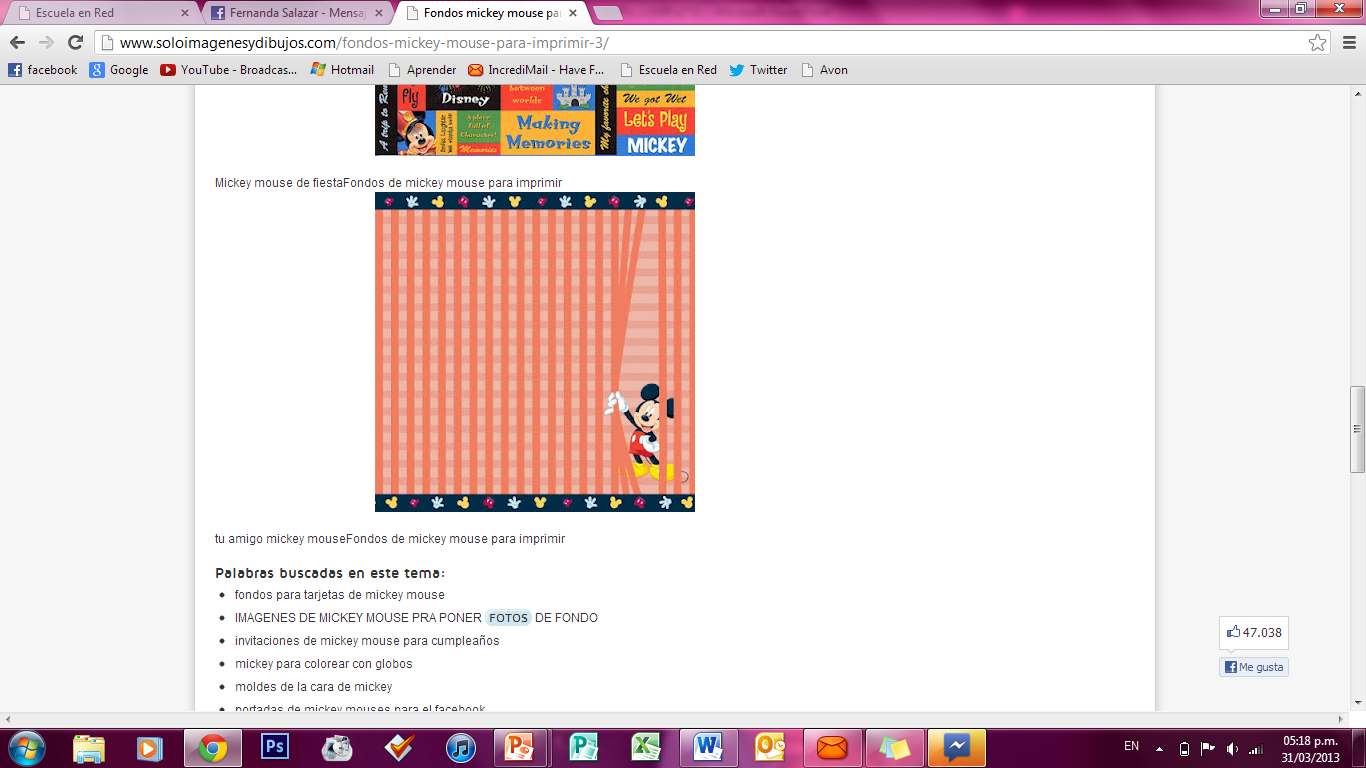 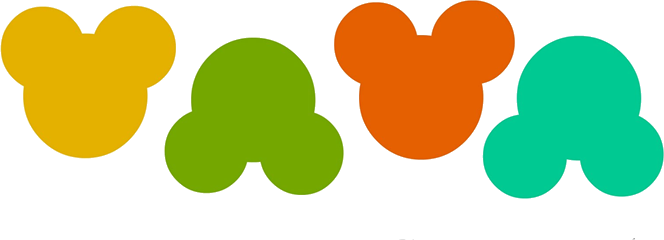 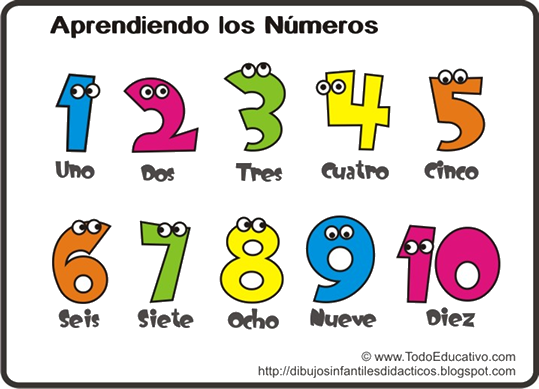 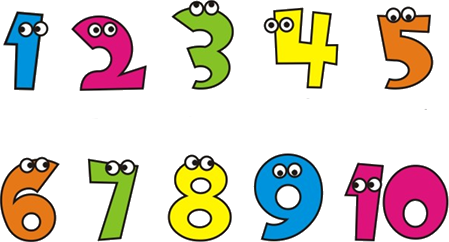